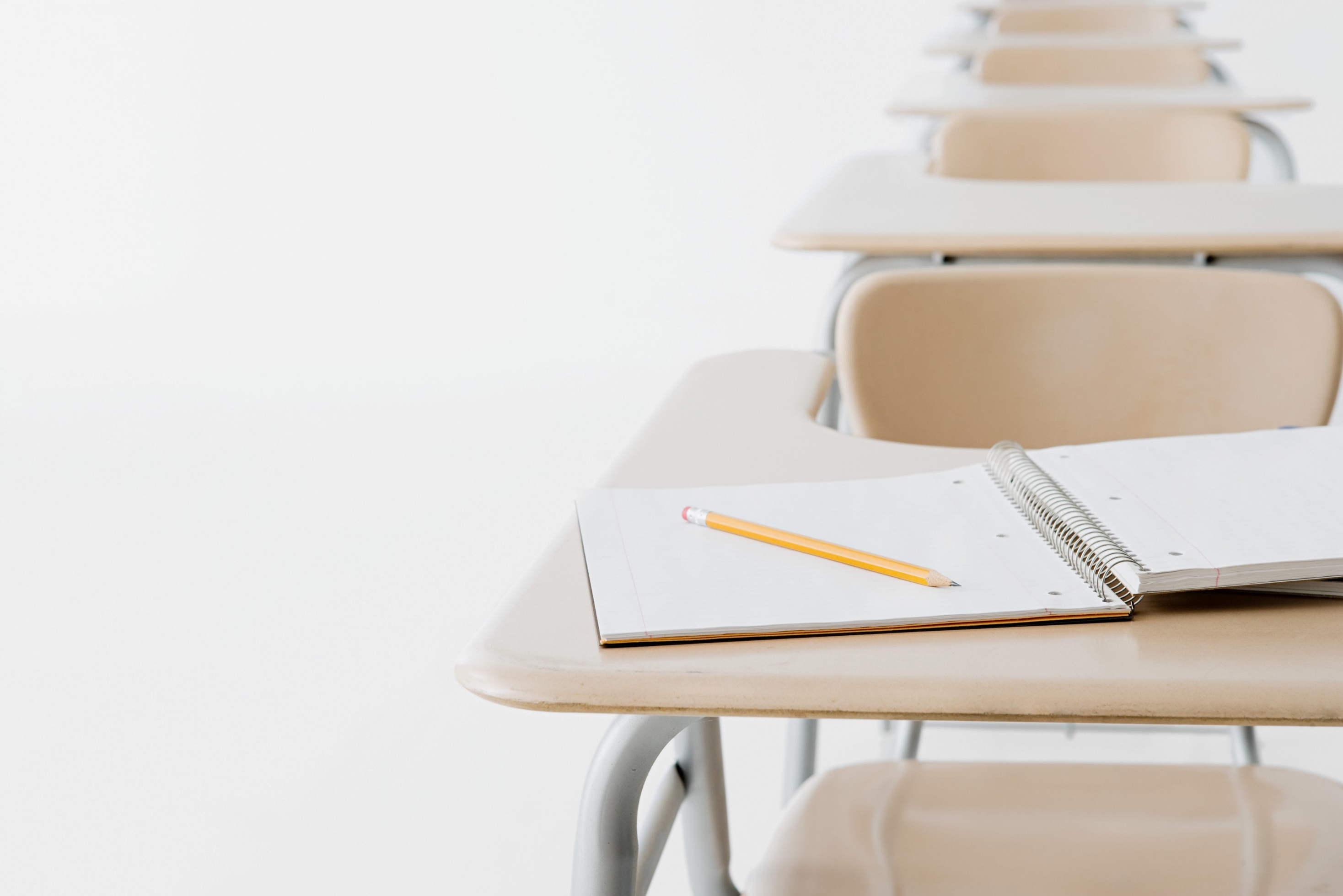 Қазақстан Республикасының Оқу-ағарту министрлігі
«Ахмет Байтұрсынұлы атындағы «Талдау» ұлттық зерттеулер ​және білімді бағалау орталығы» АҚ
ББЖМ-2024 дайындау және өткізу рәсімдері
Астана, 2024
2
слайд
Білім алушылардың білім жетістіктерінің мониторингі
«Білім туралы» Қазақстан Республикасының 2007 жылғы 27 шілдедегі N 319-III Заңының 
55-бабының 4-тармағына сәйкес жүзеге асырылады
БАҒАЛАУ: Оқу, математика, жаратылыстану 
оқу тілінде және сауалнамалар
КҮНІ: 2024 жылдың 15-26 сәуір аралығы
(10 жұмыс күні)
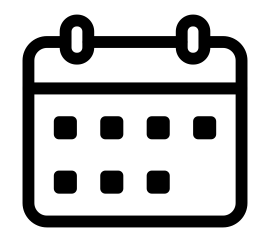 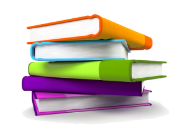 ББЖМ МАҚСАТЫ: Мемлекеттік білім беру стандартының талаптарына сәйкес оқушылардың білім сапасын бағалау
ФОРМАТ: компьютер, онлайн
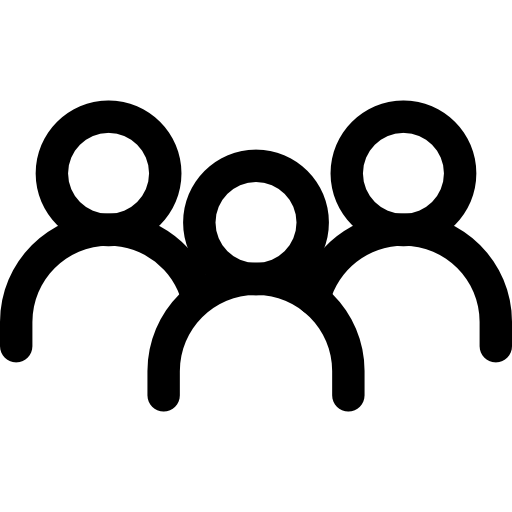 ҚАТЫСУШЫЛАР: 4, 9-сыныптар 
(іріктеу бойынша 42 оқушы, барлығы 84)
ҚАМТУ: бұрын ББЖМ-ға қатыспаған барлық күндізгі мектептер – 2462
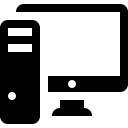 3
слайд
ТЕСТІЛЕУ ФОРМАТЫ
4-сынып
9-сынып
Оқу сауаттылығы (қазақ, орыс)
Тест сұрақтары  - 10
Оқу сауаттылығы (қазақ, орыс, ағылшын)
Тест сұрақтары  - 15
Математикалық сауаттылық: 
Тест сұрақтары  - 20
Математикалық сауаттылық: 
Тест сұрақтары  - 20
Жаратылыстану ғылымдары бойынша сауаттылық: 
Тест сұрақтары  - 20
Жаратылыстану ғылымдары бойынша сауаттылық: 
Тест сұрақтары  - 30
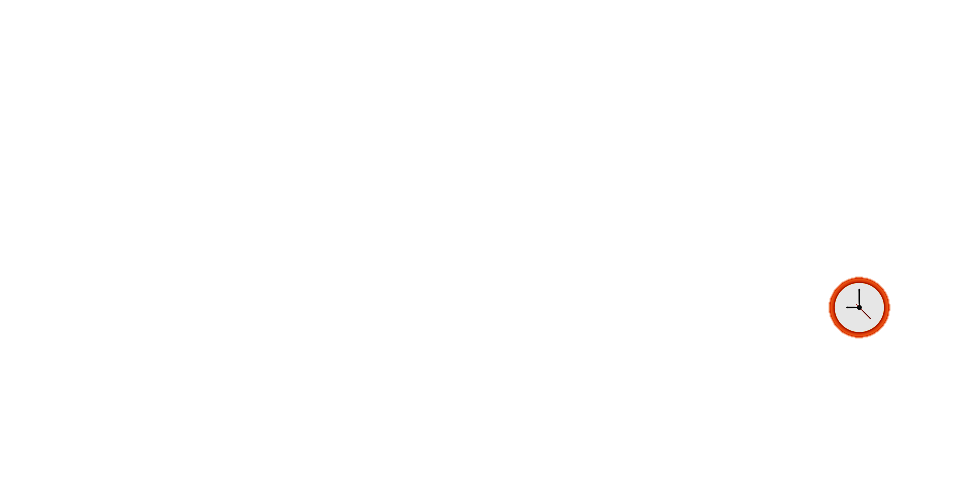 154 минут (2 сағат 34 минут)
 
10 минутқа дейінгі үзіліспен (студенттің қалауы бойынша) әрбір 25 минут сайын
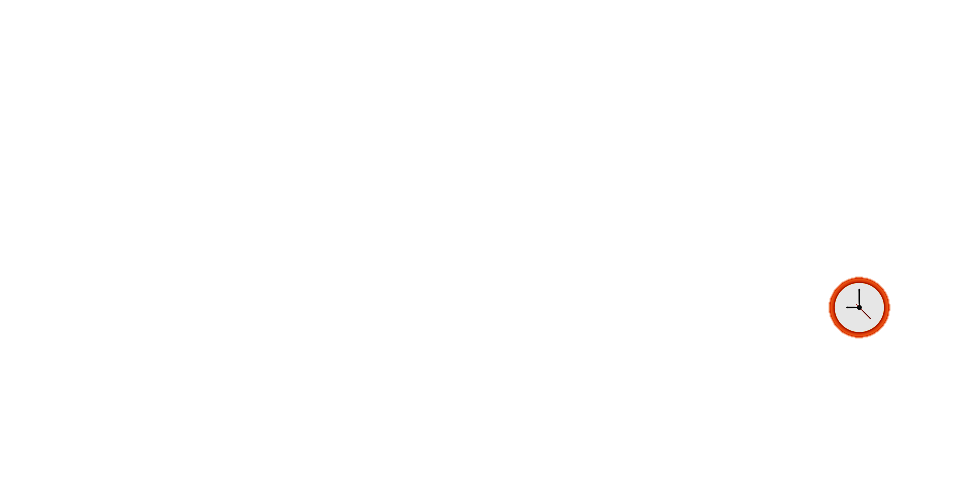 189 минут (3 сағат 9 минут)
 
10 минутқа дейінгі үзіліспен (студенттің қалауы бойынша) әрбір 35 минут сайын
4
слайд
ББЖМ ТЕСТІЛЕУ РӘСІМІ
9-сынып – 42 оқушы
1 сессия (таңертен), 4-сыныптар, 154 минут
2 сессия (түстен кейін), 9-сыныптар, 189 минут
№1 Кабинет (21 оқушы)
№2 Кабинет (21 оқушы)
№1 Кабинет (21 оқушы)
№2 Кабинет (21 оқушы)
Тест-әкімші: 1 мектеп қызметкері
Тест-әкімші: 1 мектеп қызметкері
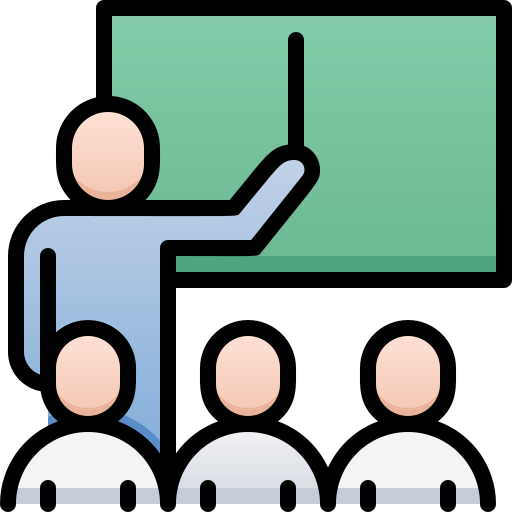 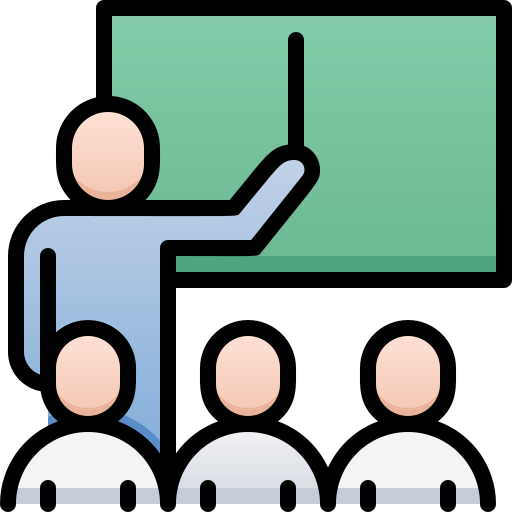 Тест-әкімші: 1 мектеп қызметкері
Тест-әкімші: 1 мектеп қызметкері
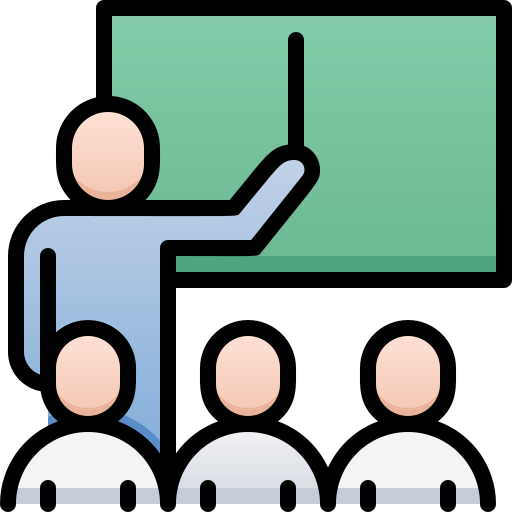 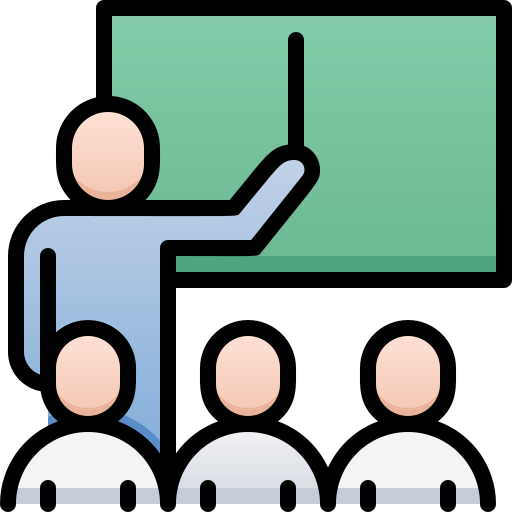 Бақылаушы:  
ҚР ОМ уәкілетті өкілдері
Бақылаушы: 
ҚР ОМ уәкілетті өкілдері
Бақылаушы: 
ҚР ОМ уәкілетті өкілдері
Бақылаушы:  
ҚР ОМ уәкілетті өкілдері
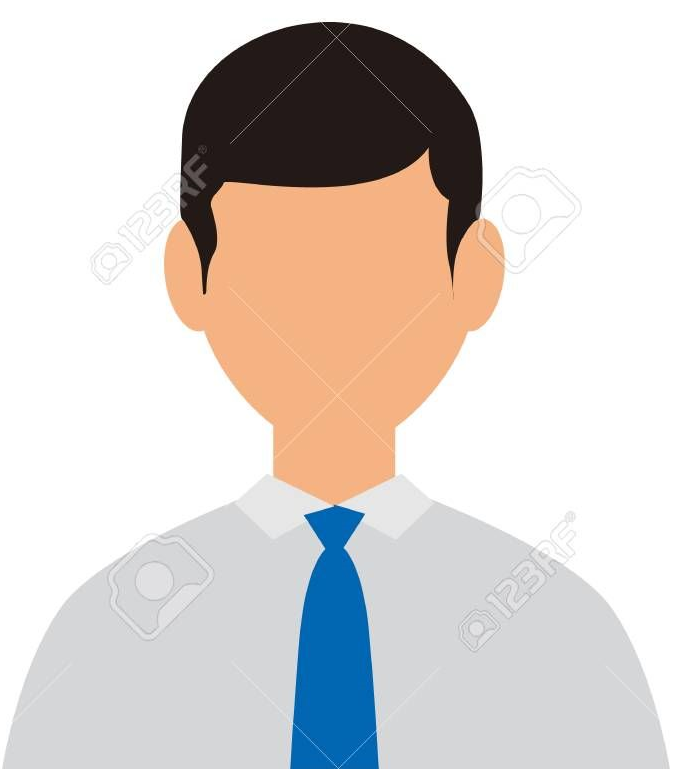 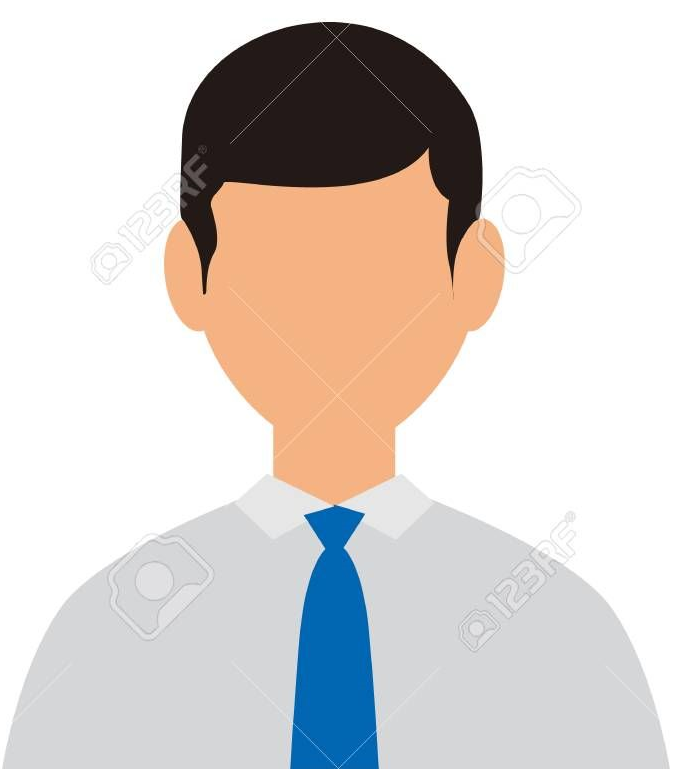 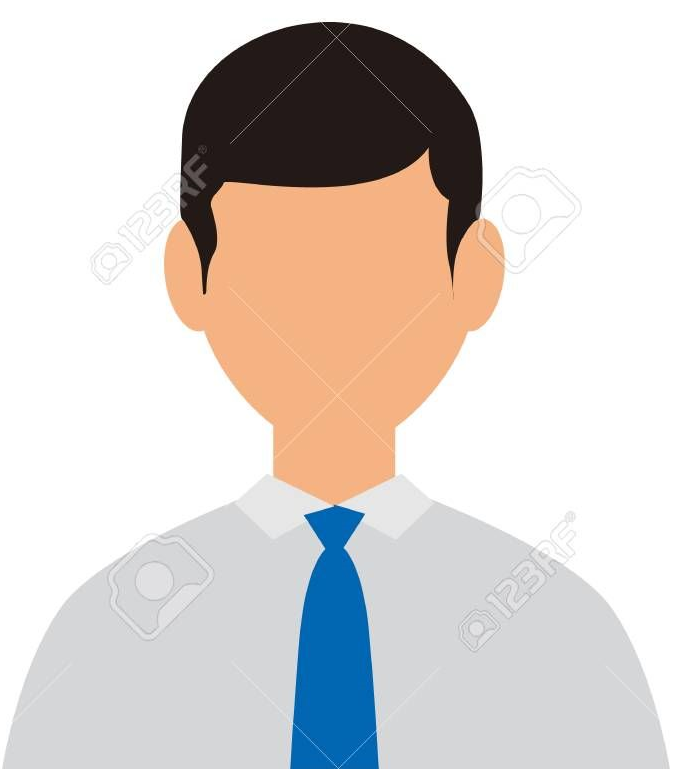 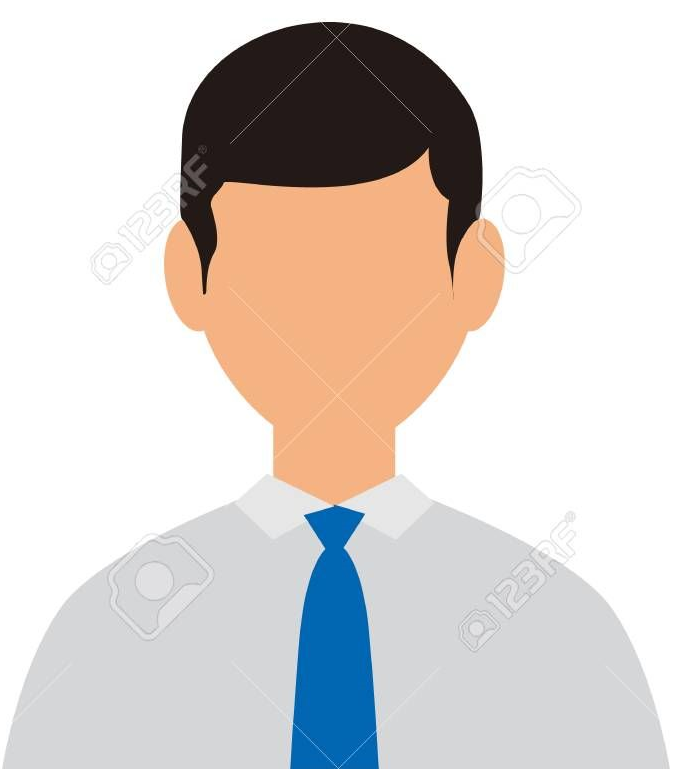 ҚАТАҢ ТЫЙЫМ САЛЫНАДЫ:
Телефонды пайдалану, тапсырмаларды суретке түсіру
Тест әкімшісінен, ұлттық бақылаушыдан басқа бейтаныс адамдарды кіргізу
Қалам, қағаз, судан басқа бөгде заттарды әкелу
РҰҚСАТ ЕТІЛЕДІ:
ББЖМ платформасында калькуляторды пайдалану
ББЖМ платформасында МЕНДЕЛЕЕВ кестесін пайдалану
ББЖМ-ға келмеудің дәлелді себептері: ауру, жарыстар, мектептен шығу (сертификаттарды, бұйрықтарды ұсыну)
5
слайд
БІЛІМ БЕРУ ҰЙЫМЫНЫҢ ҮЙЛЕСТІРУШІСІНІҢ ФУНКЦИЯЛЫҚ МІНДЕТТЕРІ
6
слайд
БІЛІМ БЕРУ ҰЙЫМЫНЫҢ ҮЙЛЕСТІРУШІСІНІҢ ФУНКЦИЯЛЫҚ МІНДЕТТЕРІ
7
слайд
БІЛІМ БЕРУ ҰЙЫМЫНЫҢ ҮЙЛЕСТІРУШІСІНІҢ ФУНКЦИЯЛЫҚ МІНДЕТТЕРІ
ҚОСЫМША
Оқушы тестілеуді ерте аяқтаған жағдайда әрбір аудитория үшін кітаптар дайындау
8
слайд
КОМПЬЮТЕРЛІК ДИАГНОСТИКА БОЙЫНША ЖҰМЫСТЫ ҰЙЫМДАСТЫРУ
Компьютерлік диагностика 
компьютерлік жабдыққа жауапты білім беру ұйымының маманымен бірге
MODO басталғанға дейін бір апта бұрын 
зерттеу үшін пайдаланылатын әрбір ноутбукте/компьютерде жүргізіледі.
КОМПЬЮТЕРЛЕР/НОУТБУКТАРҒА ҚОЙЫЛАТЫН МИНИМАЛДЫ ТАЛАПТАР 
2 ГГц немесе одан жоғары тактілік жиілігі бар 64 биттік (x64) процессор;
кемінде 4 ГБ жедел жады;
Google Chrome немесе соңғы нұсқасына жаңартылған Mozilla FireFox браузері;
Интернет жылдамдығы кемінде 100 Мб/сек;
НАЗАРЛАРЫҢЫЗҒА РАХМЕТ!